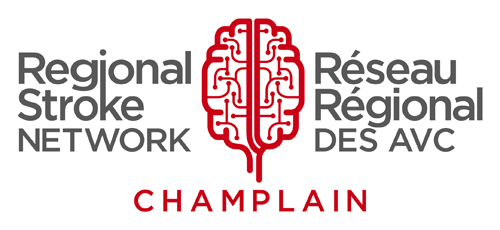 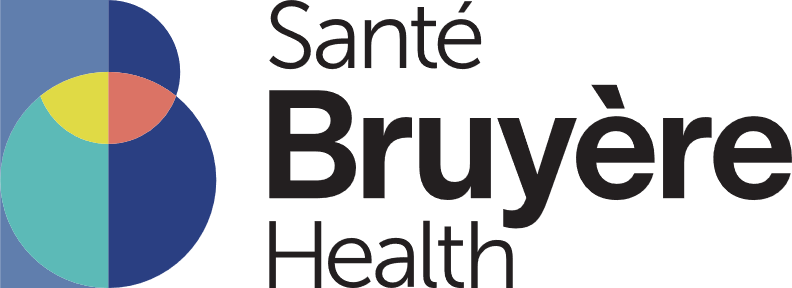 Bed Mobility
Exercises

Aphasia-friendly toolkit Feb 2024
Disclaimer: These materials were created using funding from the Provincial Community Stroke Rehabilitation Initiative and crafted by Aran Oberle, Speech Language Pathologist, with input from regional rehab programs. They are not meant to replace professional expertise. Readers should seek advice from a qualified healthcare provider for any concerns. The content of this PowerPoint can be adjusted to suit the needs of healthcare professionals. Users are accountable for confirming the accuracy and suitability of the information for their unique situations.
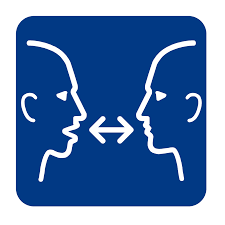 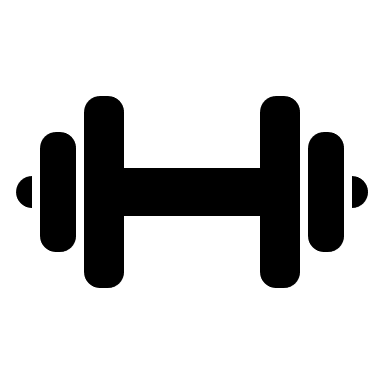 Bed Mobility Exercises
Quad Over Roll
1. Lay on back with 
    cylinder under thigh



2. Lift heel up 
   with knee on cylinder



3. Hold ____ seconds



4. Lower heel slowly
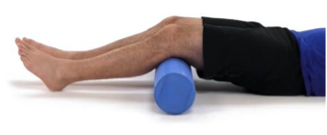 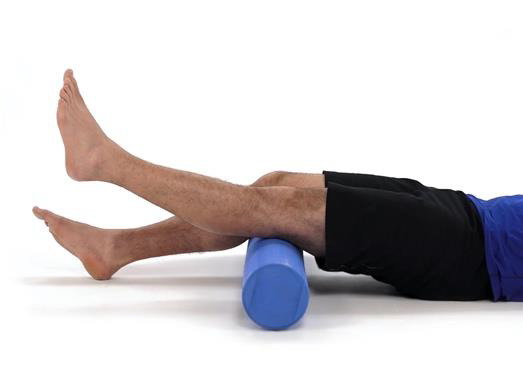 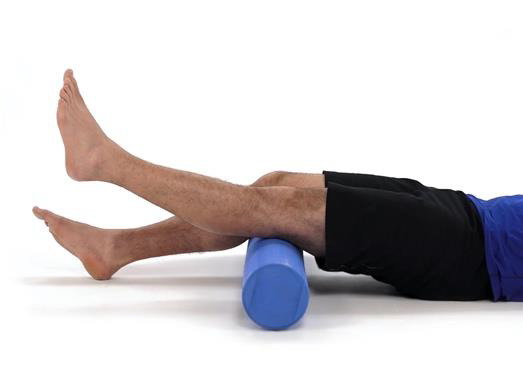 HOLD
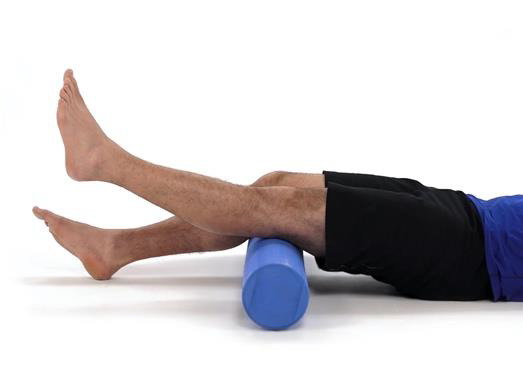 Repeat ______ times
Adapted from: Bruyere Continuing Care. (2020). Bed Exercises (independent or with helper).
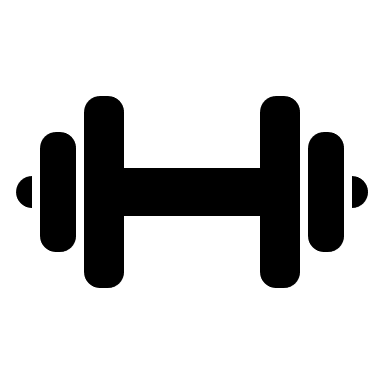 Bed Mobility Exercises
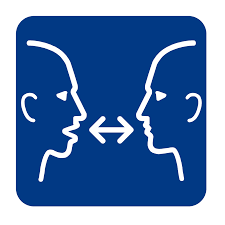 Clamshell
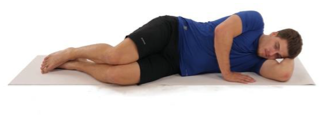 1. Lay on side  
    with legs bent





2. Lift knee on top
   with feet together




3. Lower knee
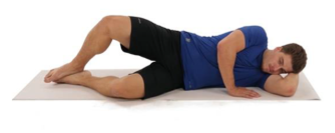 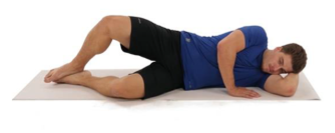 Repeat ______ times
Adapted from: Bruyere Continuing Care. (2020). Bed Exercises (independent or with helper).
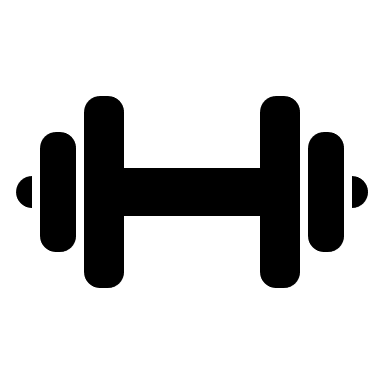 Bed Mobility Exercises
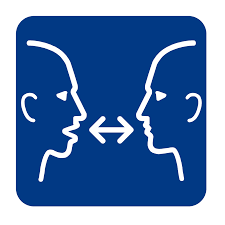 Bridging
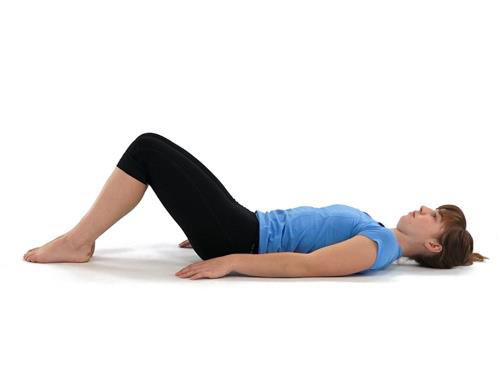 1. Lay on back
with  knees bent
heels near bottom



2. Lift hips up 
and squeeze bottom 



3. Relax and 
lower hips slowly
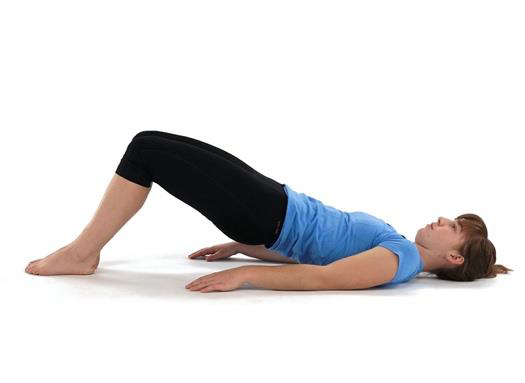 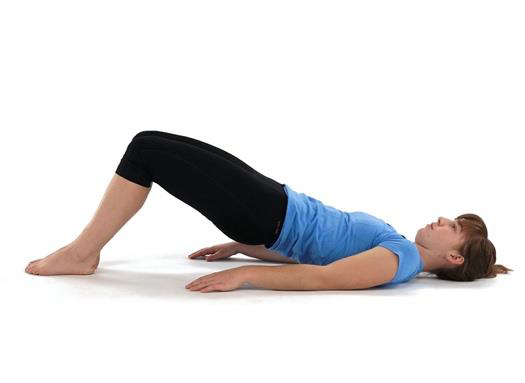 Repeat ______ times
Adapted from: Bruyere Continuing Care. (2020). Bed Exercises (independent or with helper).
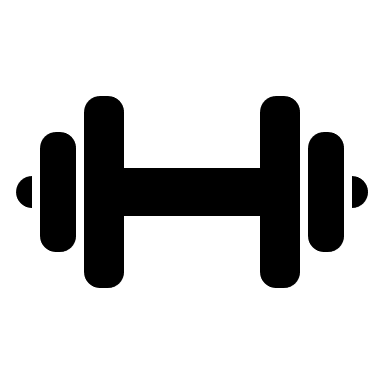 Bed Mobility Exercises
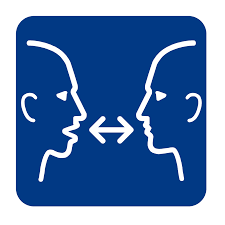 Crook lying hip add/abd
1. Lay on back 
with knees bent and feet flat

2. Put elastic around knees  
with ball between knees

3. Pull knees apart

4.  Hold ____ seconds

5. Pull knees together

6. Hold ____ seconds

7. Relax slowly
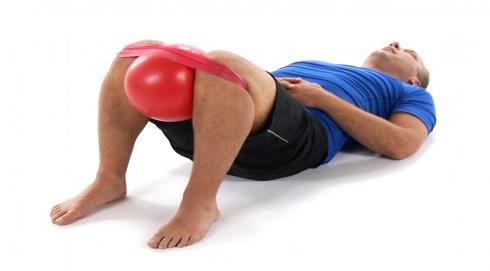 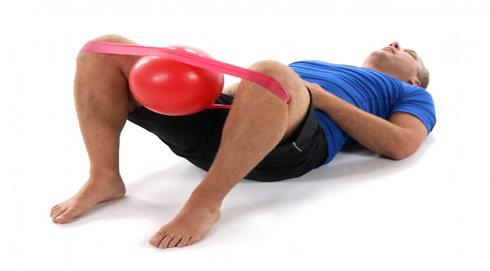 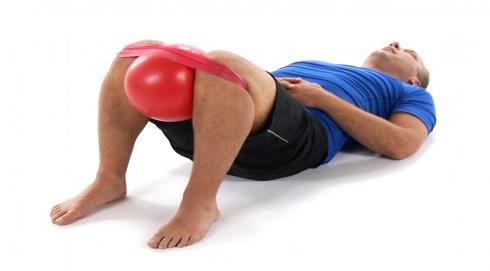 Repeat ______ times
Adapted from: Bruyere Continuing Care. (2020). Bed Exercises (independent or with helper).
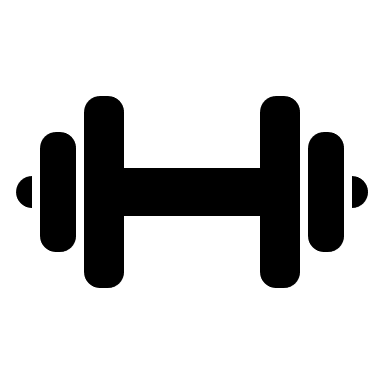 Bed Mobility Exercises
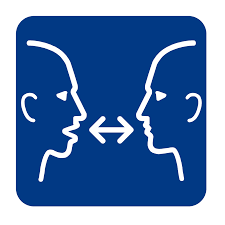 Shoulder Flexion
1. Lie on back with one arm up straight and 
other arm bent on chest

2. Hold elastic in hands




3. Reach straight arm over head. 
Keep elbow straight.
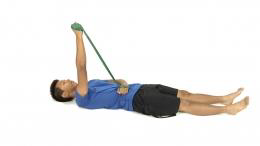 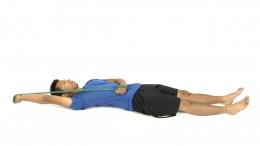 Repeat ______ times
Adapted from: Bruyere Continuing Care. (2020). Bed Exercises (independent or with helper).
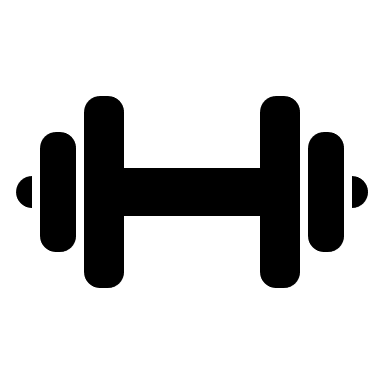 Bed Mobility Exercises
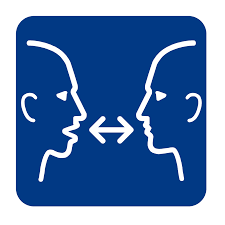 Elbow extension
1. Attach elastic to head board of bed

2. Lie on back with knees bent and feet flat. 





3. Pull elastic to hip on same side. Keep elbow straight
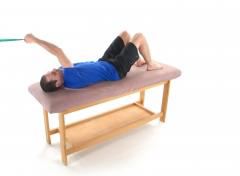 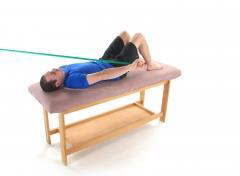 Repeat ______ times
Adapted from: Bruyere Continuing Care. (2020). Bed Exercises (independent or with helper).
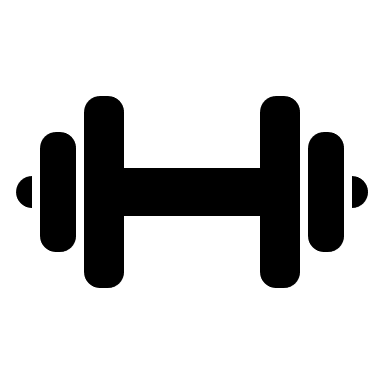 Bed Mobility Exercises
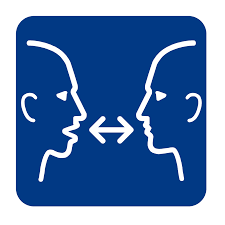 Shoulder external rotation
1. Lie on back with elbows bent to 90°
2. Hold elastic in hands 




3. Pull one arm out as far as you can. Keep elbow at side



4. Bring arm to side. Pull other arm out as far as you can. Keep elbow at side.
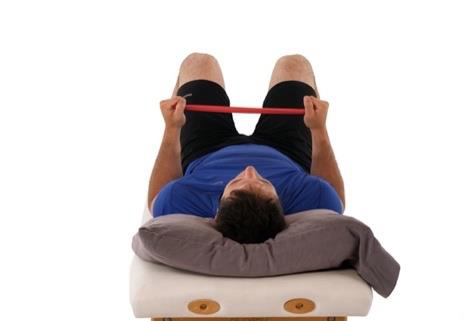 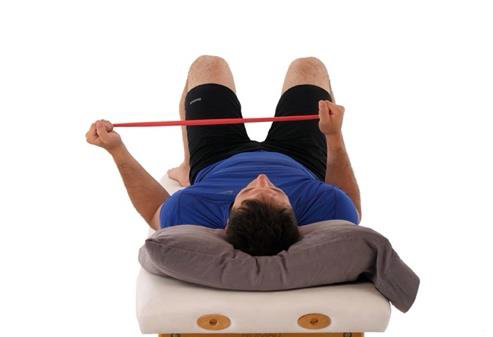 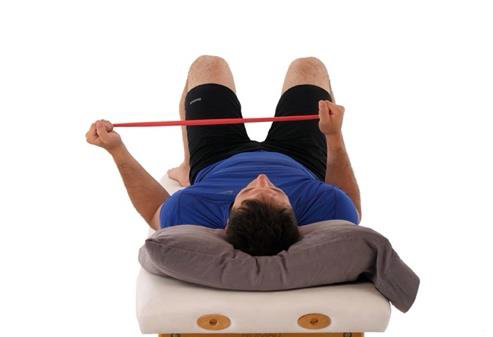 Repeat ______ times
Adapted from: Bruyere Continuing Care. (2020). Bed Exercises (independent or with helper).
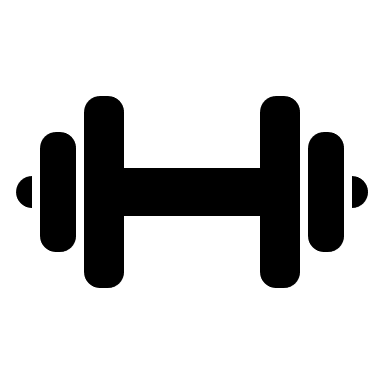 Exercices de mobilité au lit
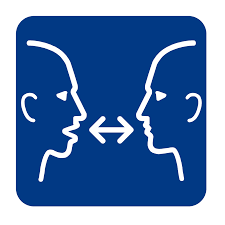 Quadriceps sur rouleau
1. Couchez-vous sur le dos
    avec rouleau sous la cuisse



2. Soulevez le talon 
   avec genou sur rouleau 



3. Maintenez ____ secondes



4. Redescendez lentement
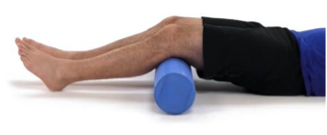 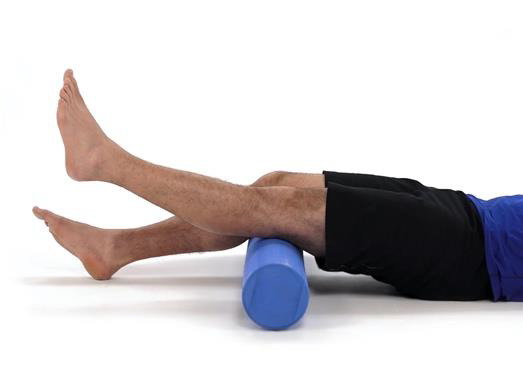 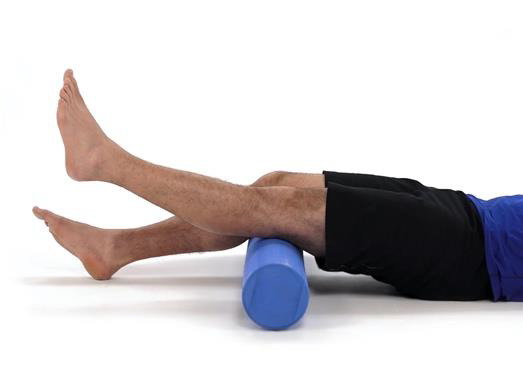 TENEZ
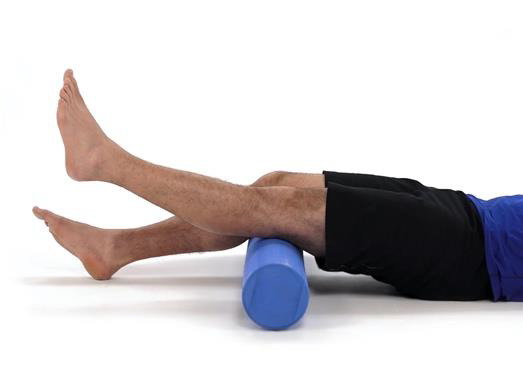 Répétez ______ fois
Adapté de: Bruyere Continuing Care. (2020). Bed Exercises (independent or with helper).
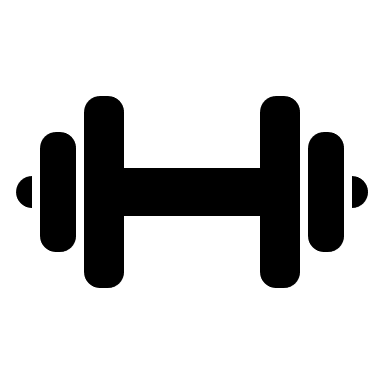 Exercices de mobilité au lit
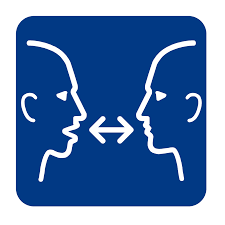 La palourde
1. Couchez-vous  sur le côté 
avec les jambes fléchies 




2. Levez le genou en haut avec les pieds collés




3. Redescendez lentement
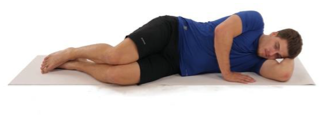 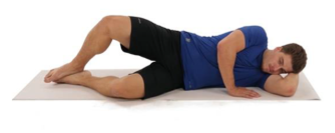 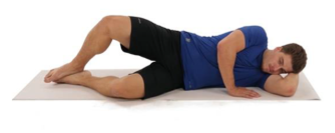 Répétez ______ fois
Adapté de: Bruyere Continuing Care. (2020). Bed Exercises (independent or with helper).
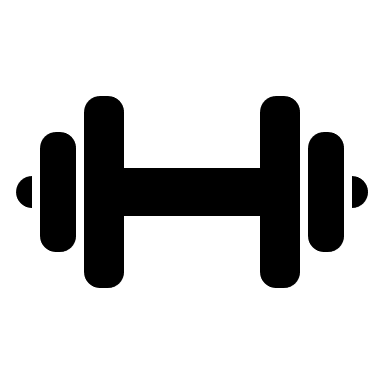 Exercices de mobilité au lit
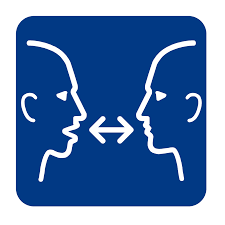 Pont
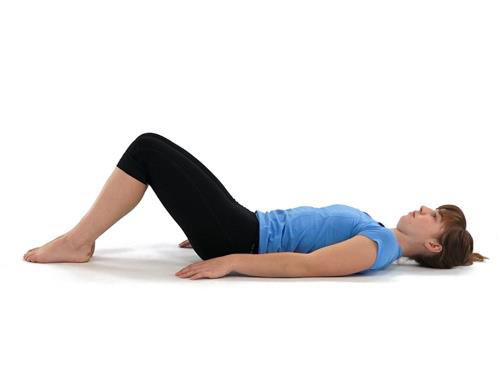 1. Couchez-vous  sur le dos 
avec les jambes fléchies
les talons près des fesses



2. Élevez vos hanches  et
contractez les fessiers 



3. Redescendez lentement
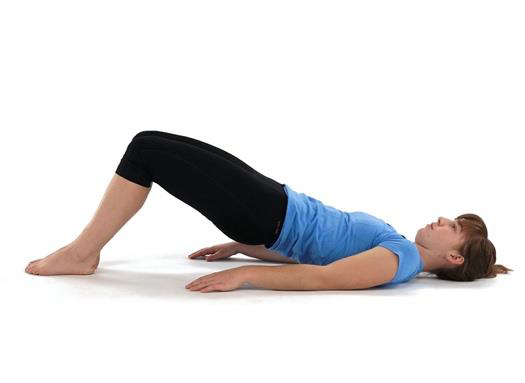 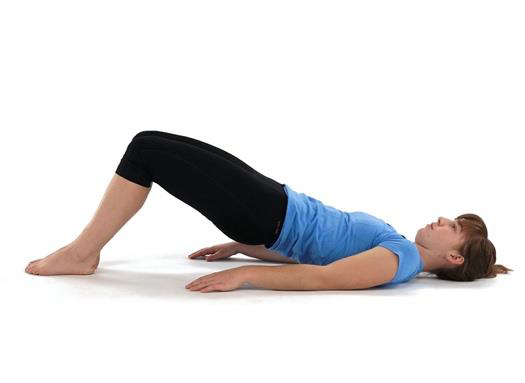 Répétez ______ fois
Adapté de: Bruyere Continuing Care. (2020). Bed Exercises (independent or with helper).
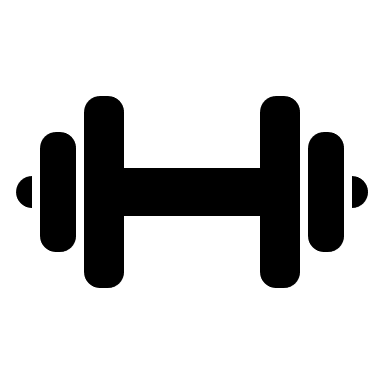 Exercices de mobilité au lit
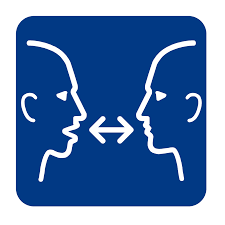 Abd/Add couché
1. Couchez-vous sur le dos avec les genoux pliés et pieds à plat  
2. Placez un theraband autour des genoux et 
une balle entre les genoux. 


3. Poussez les genoux vers l’extérieur
4.  Maintenez ____ secondes



5. Poussez les genoux vers l'intérieur 
6. Maintenez ____ secondes
7. Relâchez tranquillement
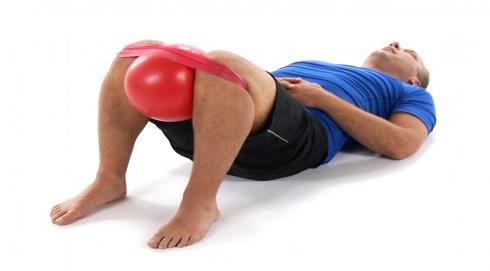 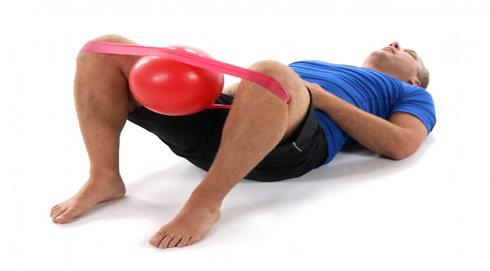 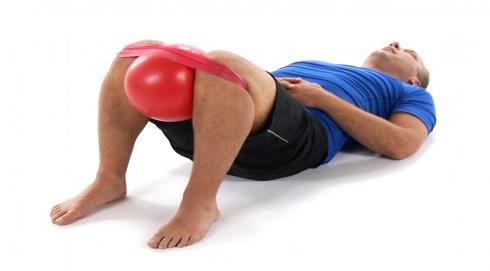 Répétez ______ fois
Adapté de: Bruyere Continuing Care. (2020). Bed Exercises (independent or with helper).
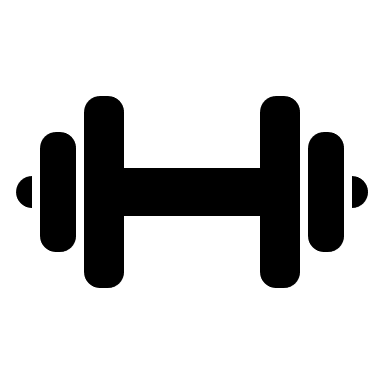 Exercices de mobilité au lit
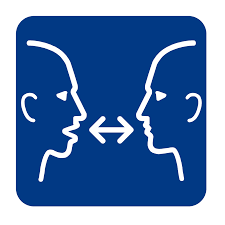 Flexion de l'épaule
1. Couchez-vous sur le dos avec un bras dans l'air  et l'autre bras plié sur la poitrine

2. Tenez l'élastique avec les mains






3. Tirer le bras au-dessus de la tête
Ne pliez pas le coude.
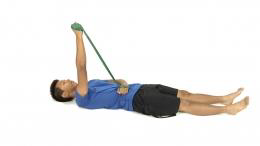 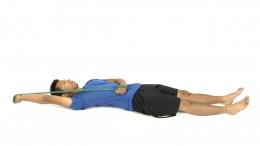 Répétez ______ fois
Adapté de: Bruyere Continuing Care. (2020). Bed Exercises (independent or with helper).
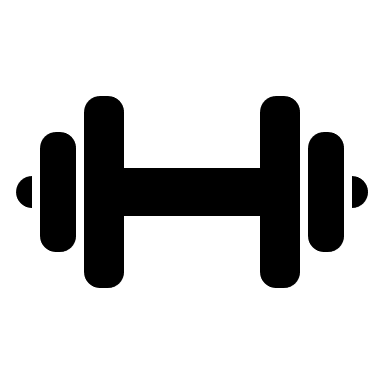 Exercices de mobilité au lit
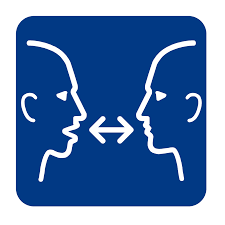 Extension du coude
1. Attachez un élastique au lit

2. Couchez-vous sur le dos avec les genoux fléchis et les pieds à plat





3. Tirez l'élastique vers la hanche du même côté.
Gardez le coude droit
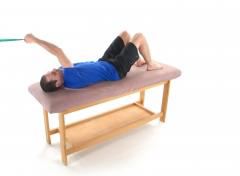 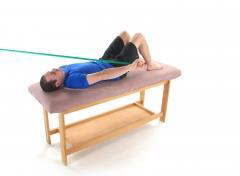 Répétez ______ fois
Adapté de: Bruyere Continuing Care. (2020). Bed Exercises (independent or with helper).
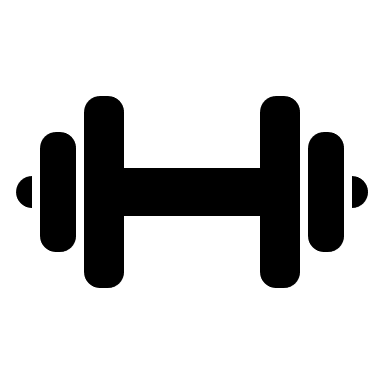 Exercices de mobilité au lit
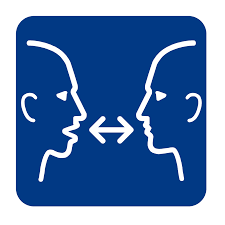 Rotation externe de l'épaule
1. Couchez-vous sur le dos avec les coudes pliés à 90 °
2. Tenez l'élastique dans les mains. 





3. Tirez une main vers l'extérieur le plus loin possible. Ne déplacez pas le coude. 



4. Tirez l'autre main vers l'extérieur le plus loin possible. Ne déplacez pas le coude.
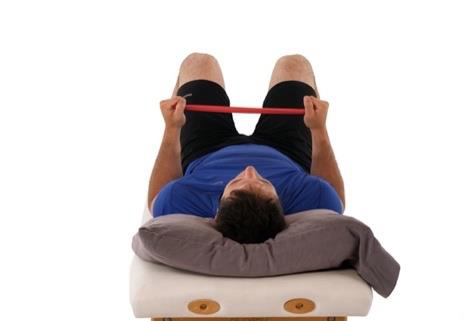 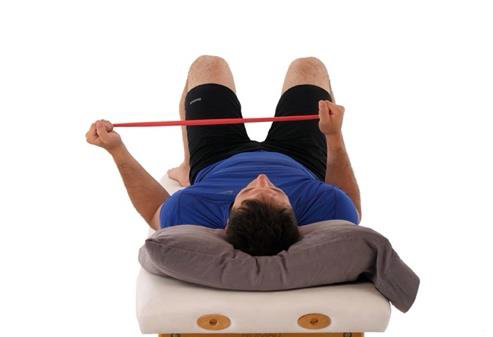 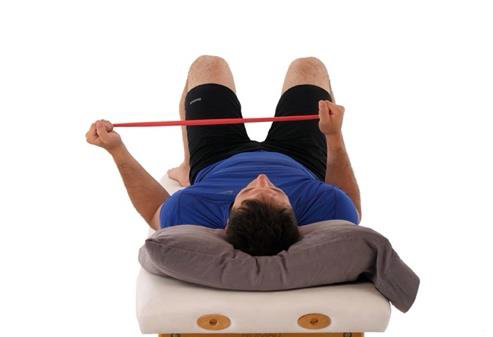 Répétez ______ fois
Adapté de: Bruyere Continuing Care. (2020). Bed Exercises (independent or with helper).